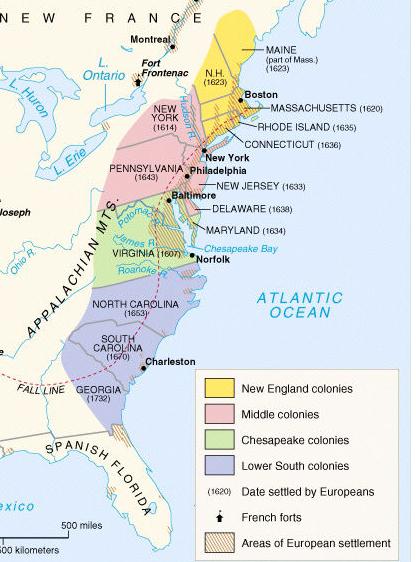 The Middle &Lower South Colonies
[Speaker Notes: Explain the development of the mid-Atlantic colonies; include the Dutch settlement of New Amsterdam and subsequent English takeover, and the settlement of Pennsylvania.]
The 1st “middle” colony was New Netherland created by the Dutch West India Company
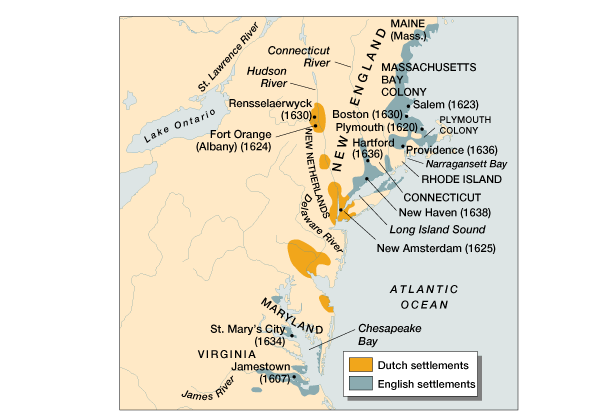 To attract settlers, the Dutch recruited Swedes, Germans, & Africans; New Netherland became very diverse
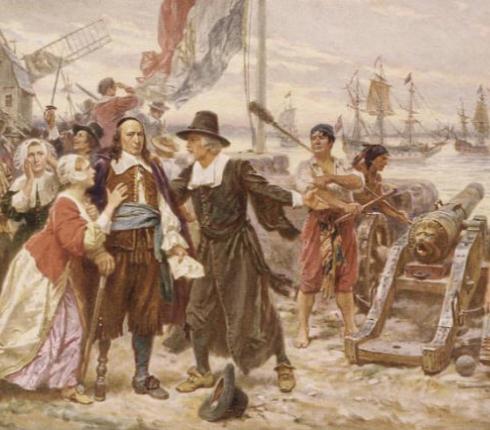 Britain did not like the Dutch a colony between their Chesapeake & New England colonies
In 1664, Britain seized the Dutch colony from Governor Stuyvesant & renamed it New York
Dutch governor Peter Stuyvesant resisted Britain’s takeover of New Netherlands but could not get the colonists to assist him
[Speaker Notes: Explain the development of the mid-Atlantic colonies; include the Dutch settlement of New Amsterdam and subsequent English takeover, and the settlement of Pennsylvania.]
In what ways might Pennsylvania be       different from other British colonies?
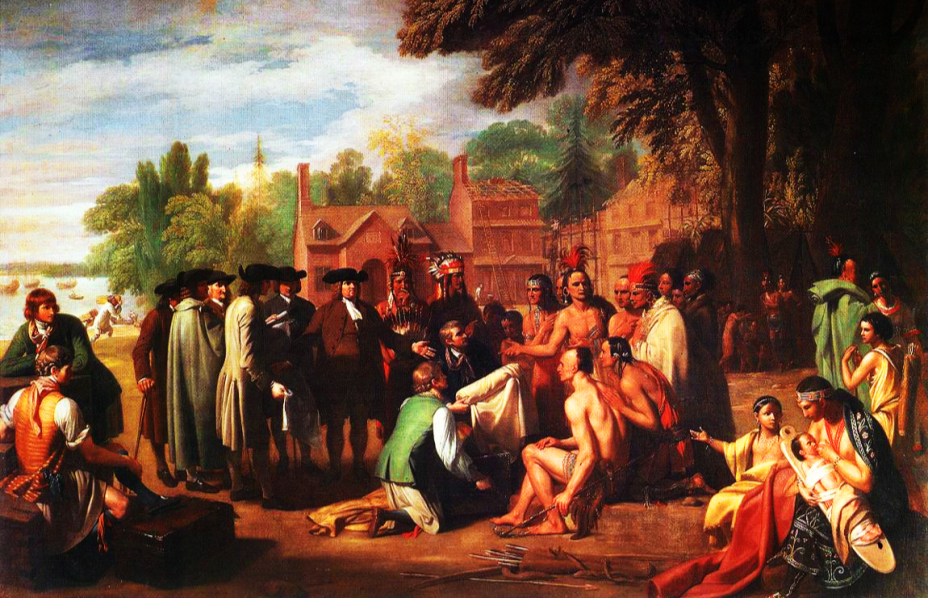 One of the most important middle  colonies was Pennsylvania which was founded by William Penn in 1681
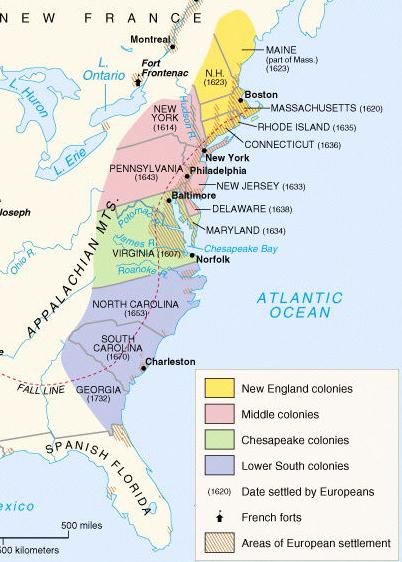 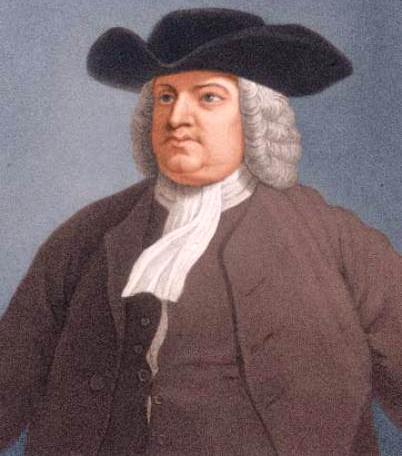 Penn was a member of a religious sect called Quakers who believed in the “Inner Light,” all people are equal, & that people can communicate directly with God
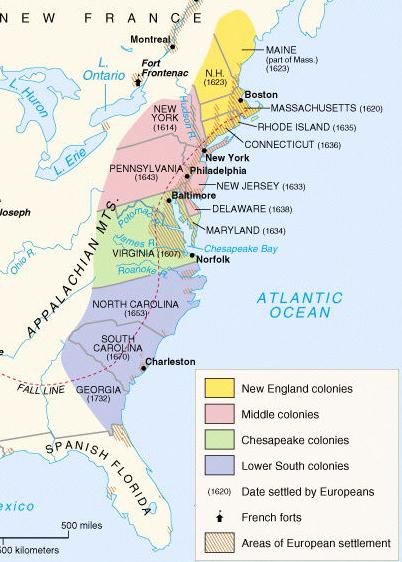 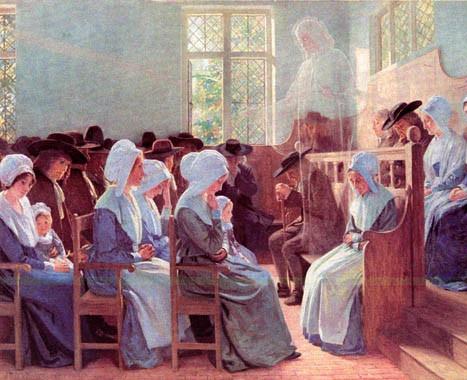 Penn founded his colony as a “holy experiment” to promote religious toleration
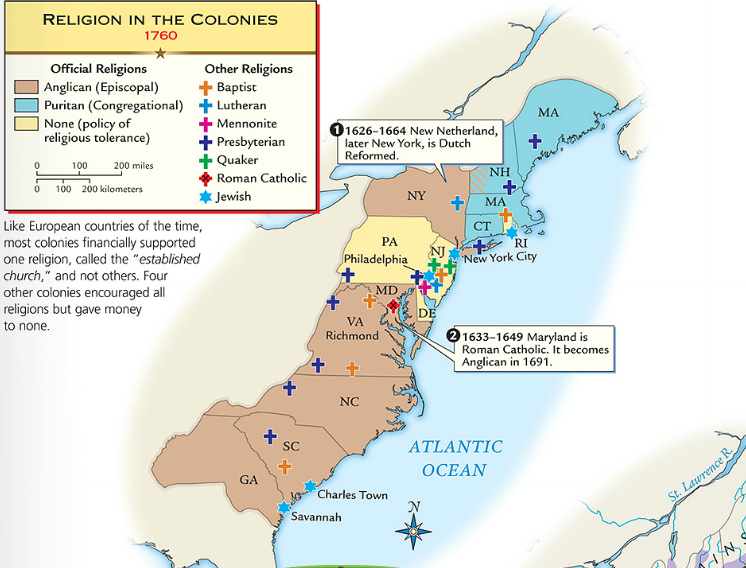 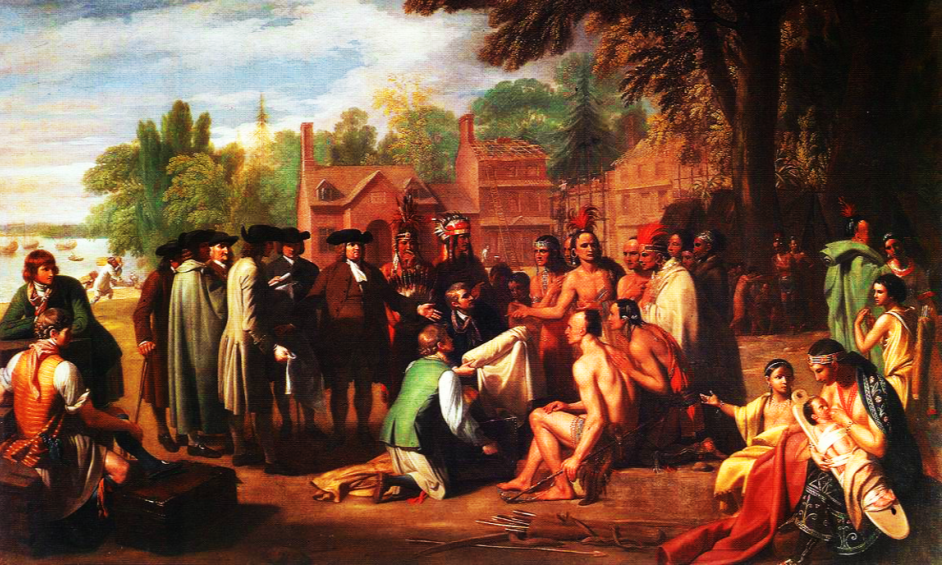 He bought land from the Indians, banned slavery, & allowed a diverse population to move there
The middle colonies had two of the best ports for trade in America: Philadelphia & New York
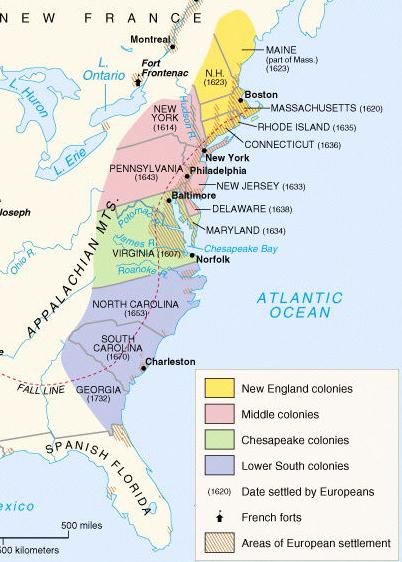 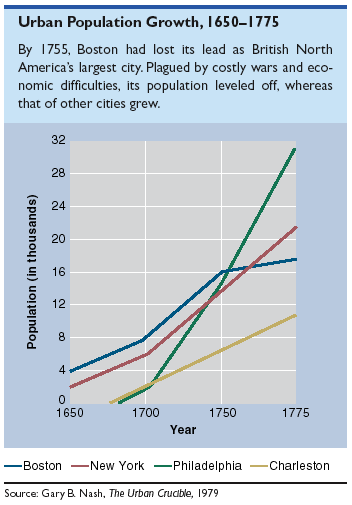 The image below is from the “Lower South”  colony of South Carolina. Which other colony might it be similar to? Why?
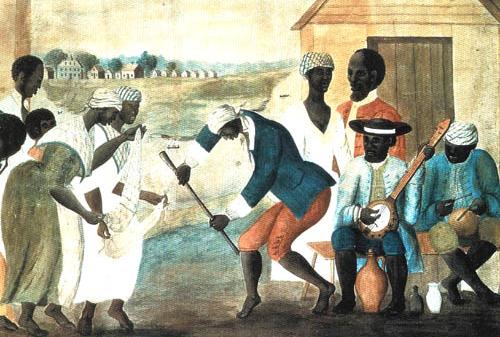 The Lower South colonies were the last British colonies to be formed
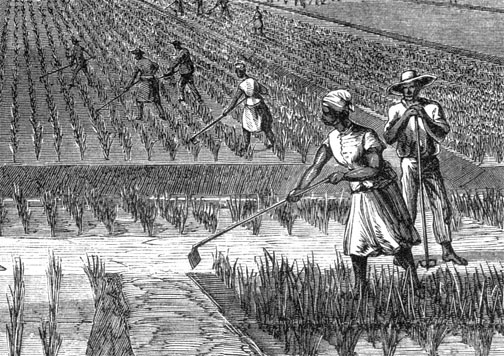 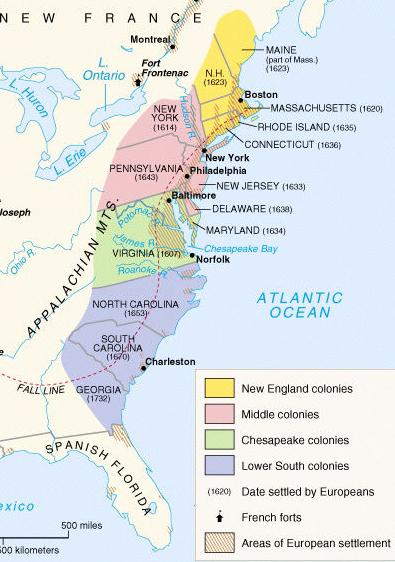 The Carolinas & Georgia developed like Virginia with a cash crop economy, slavery, & gaps between rich & poor colonists
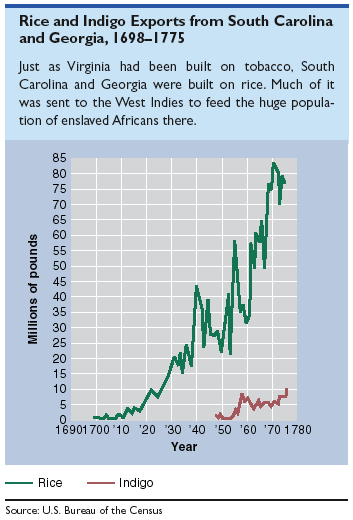 Georgia was created by James Oglethorpe as a buffer colony between Carolina & Spanish Florida & was populated by British debtors & prisoners
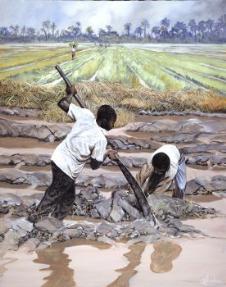 Colonies like Barbados & Jamaica were profitable, producing sugar for Britain
In addition to the 13 colonies, Britain had colonies in the Caribbean
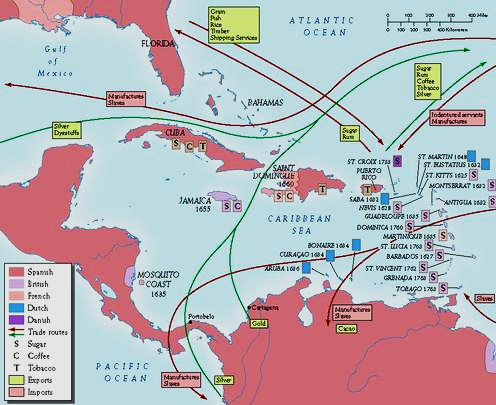 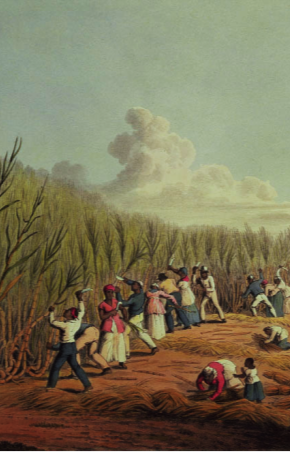